STRONGER THAN EXPECTED2022.01.14 event in Lithuania
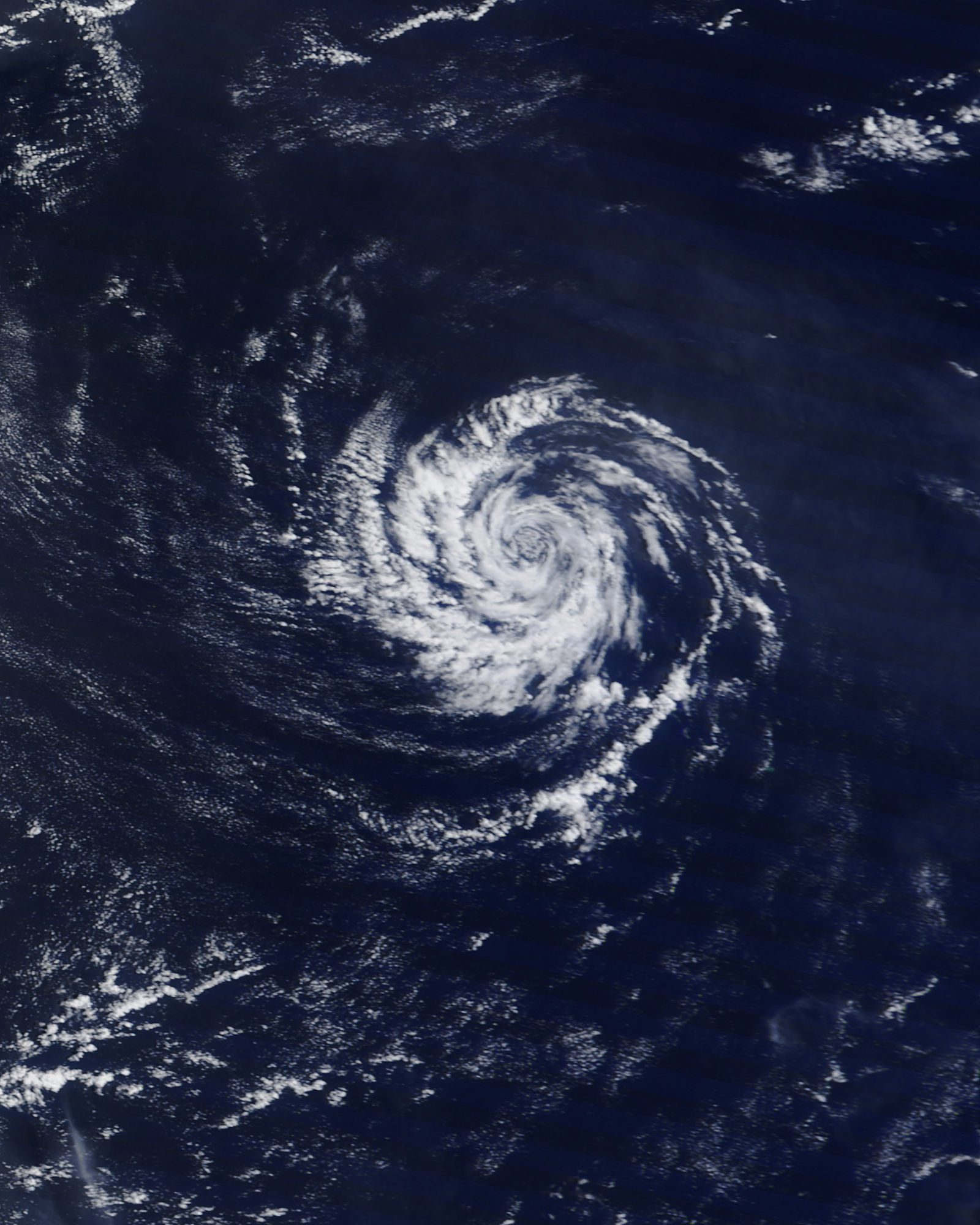 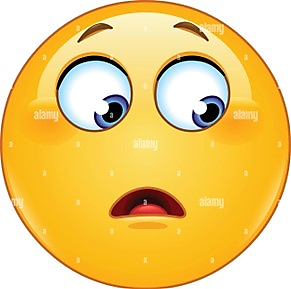 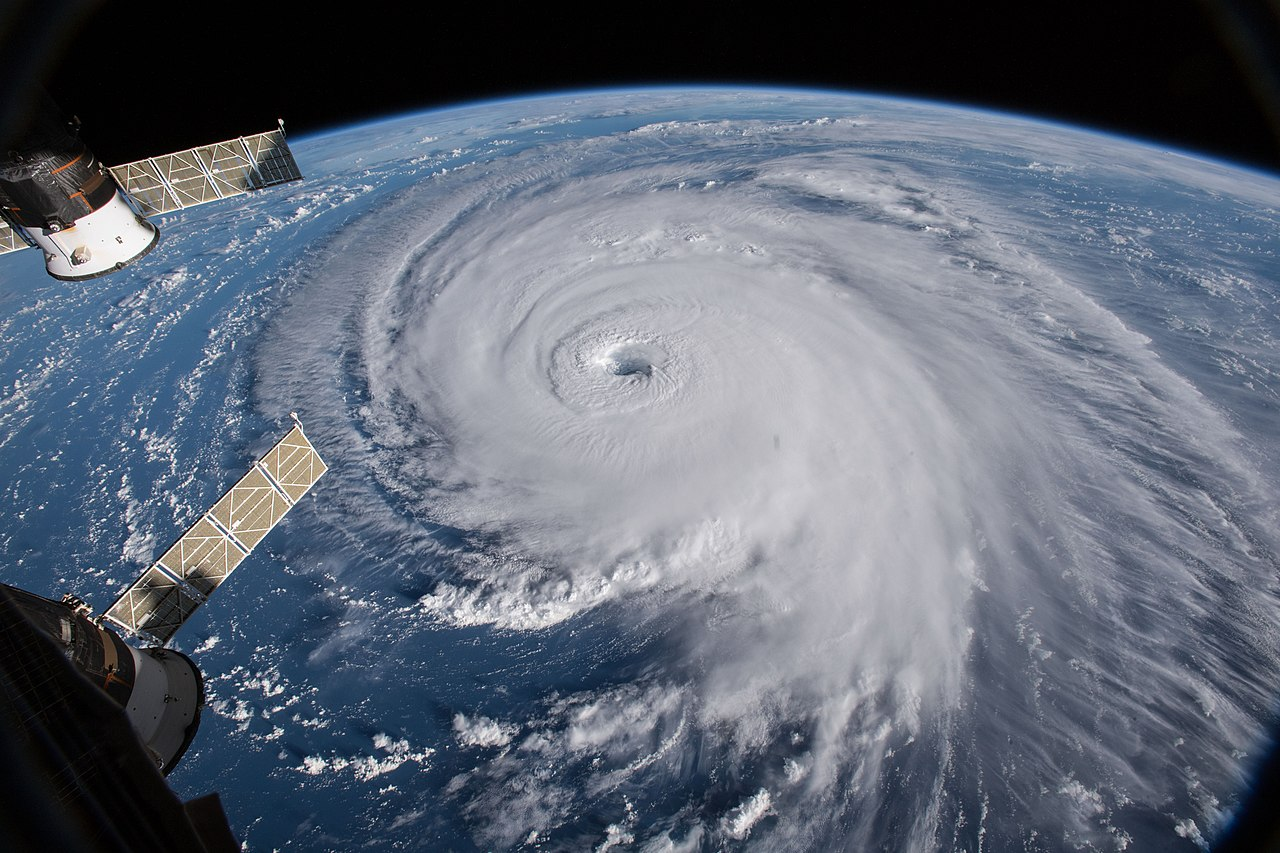 Presenter: Tadas Kantautas, LHMS
Creators: Tadas Kantautas, Giedrė Andruškienė, Saulius Šatas, LHMS
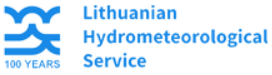 Severe wind warnings issued for 2022.01.14
In the first half of the night south-west, west wind gusts locally, mainly in western regions, 15-20 m/s. In the second half of the night and in daytime west, north-west wind gusts in many places 15-20 m/s, locally 21-24 m/s, on the seashore up to 27 m/s.
–
–
Observations on 2022.01.14
In many places wind gusts 16-27 m/s (Yellow warning treshold 15-27 m/s).
Locally wind gusts 28 m/s (possible more) (Orange warning treshold 28-32 m/s).
In Ventė meteorological station maximum wind gust 35,5 m/s (Red warning treshold ≥33 m/s).
Locally thunderstorm, graupel.
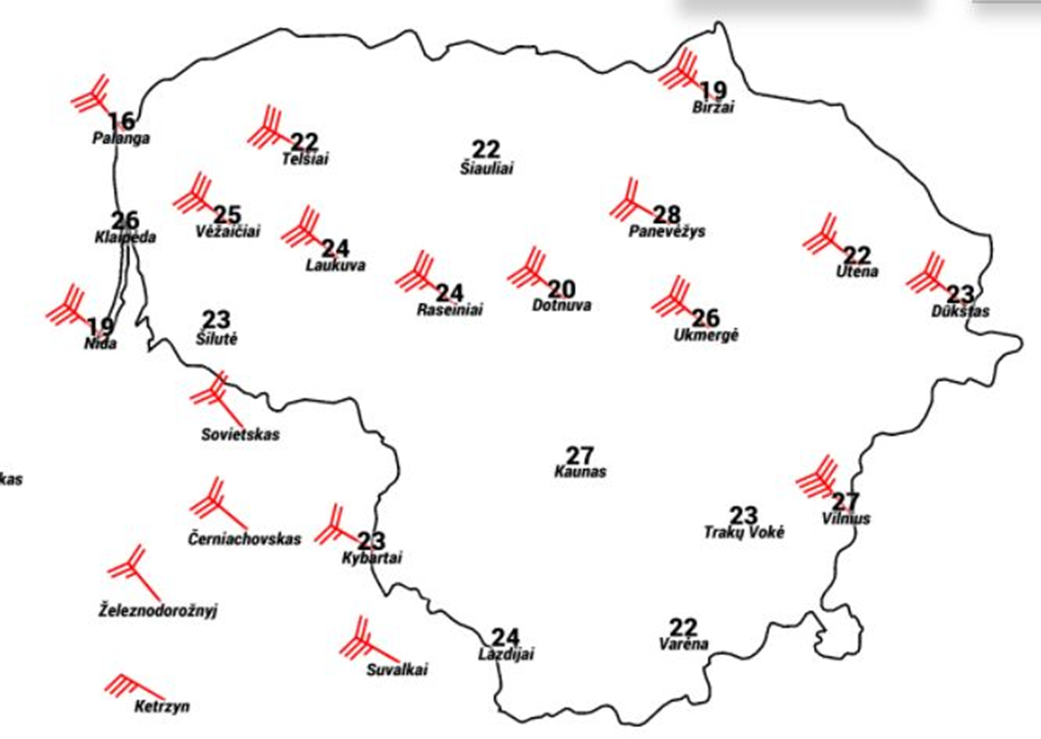 Maximum wind gusts (m/s), Lightnings on 2022.01.14
Ventė 35,5 m/s
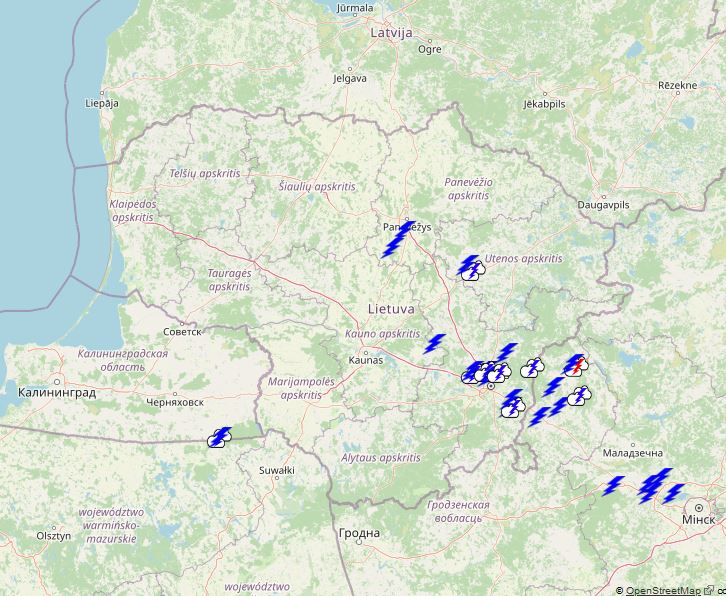 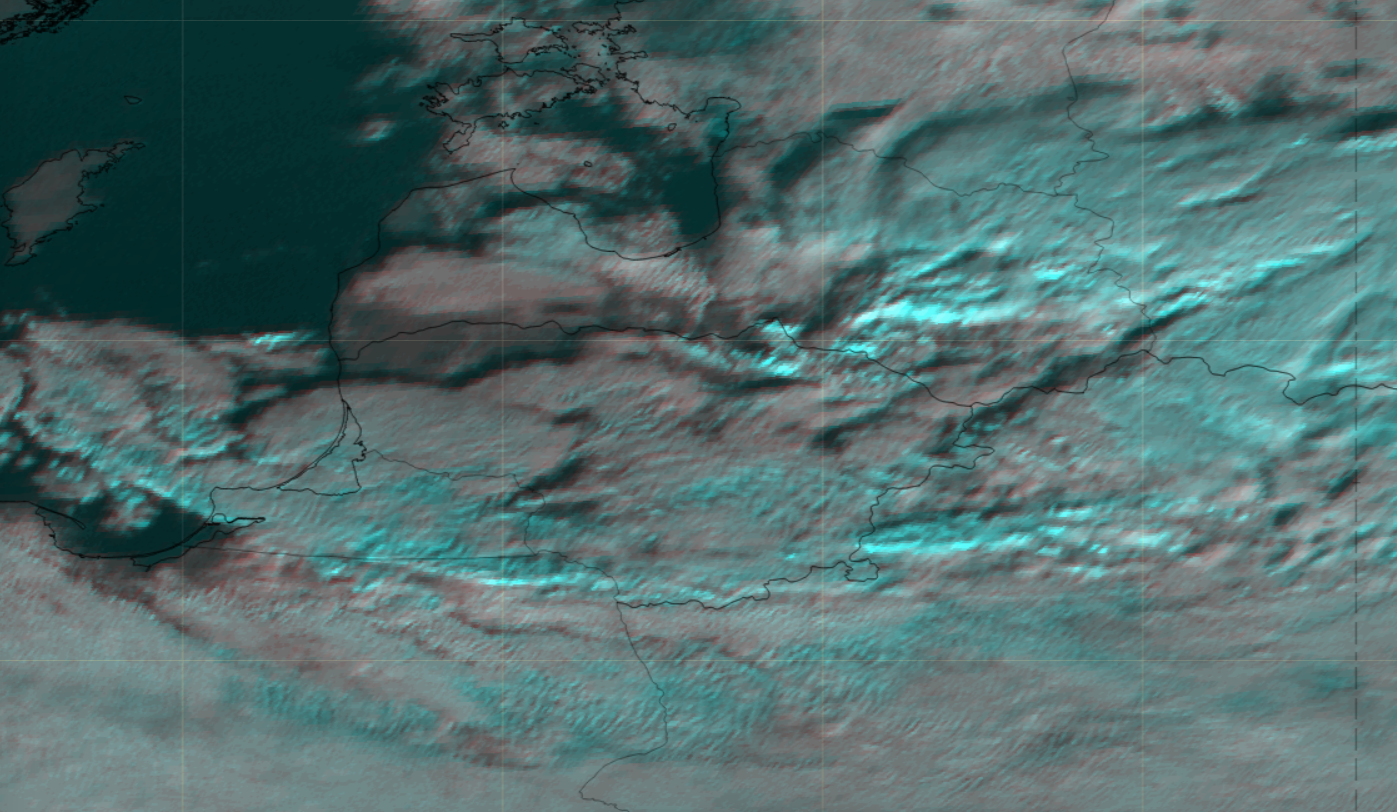 HRV Fog RGB 2022.01.14 09 UTC
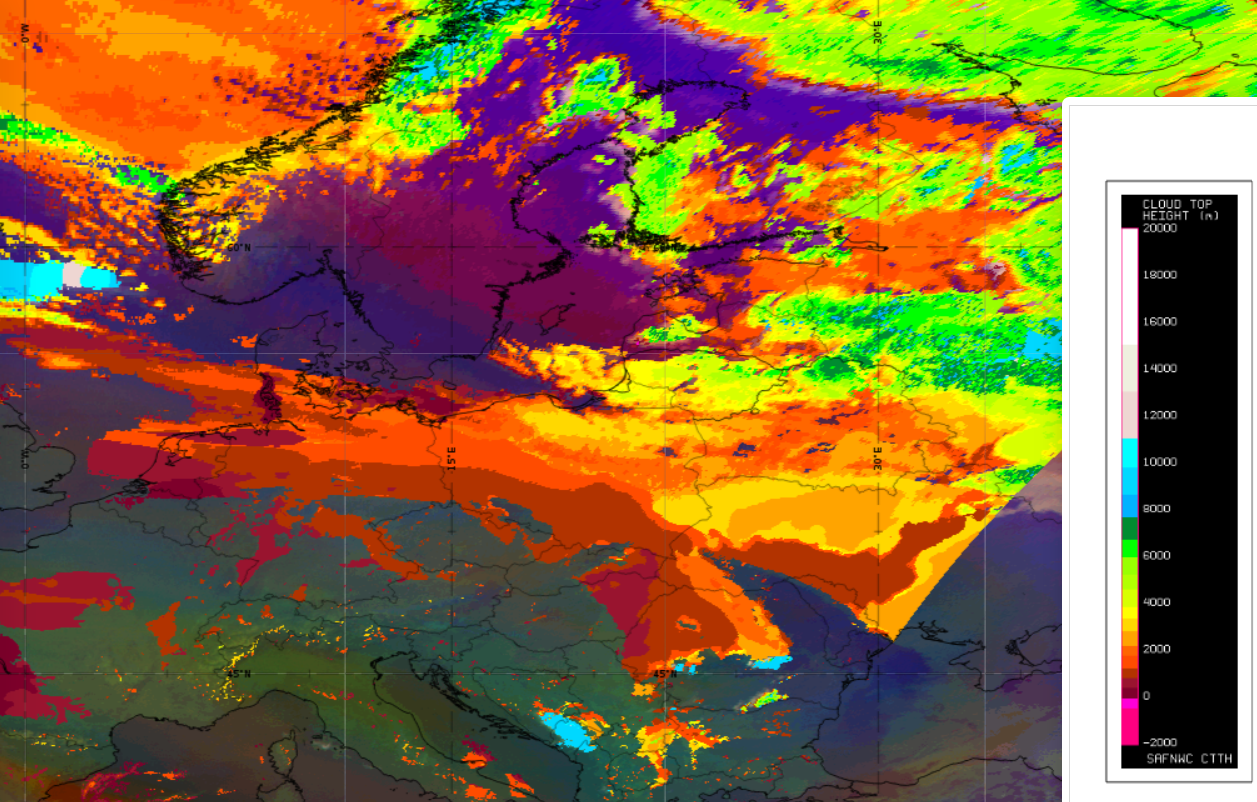 Cloud Top Altitude (m) 2022.01.14 09 UTC
Radar information 2022.01.14 8:15 UTC
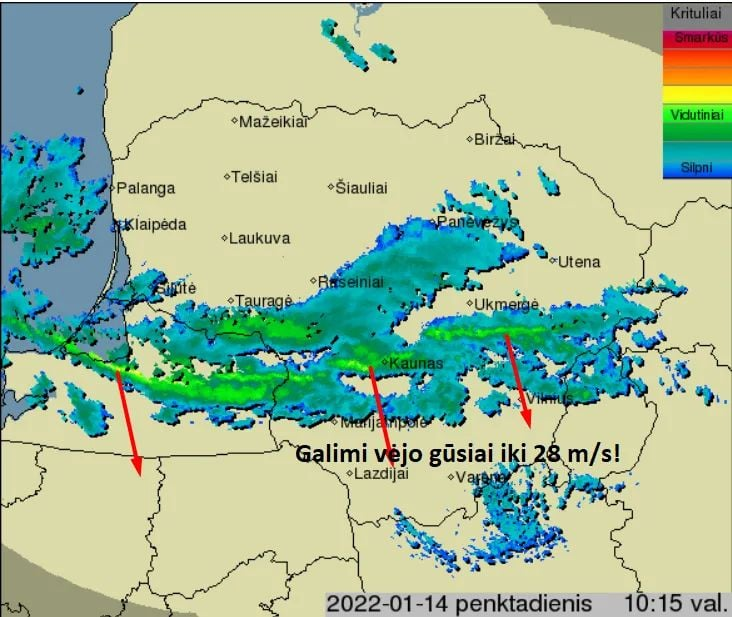 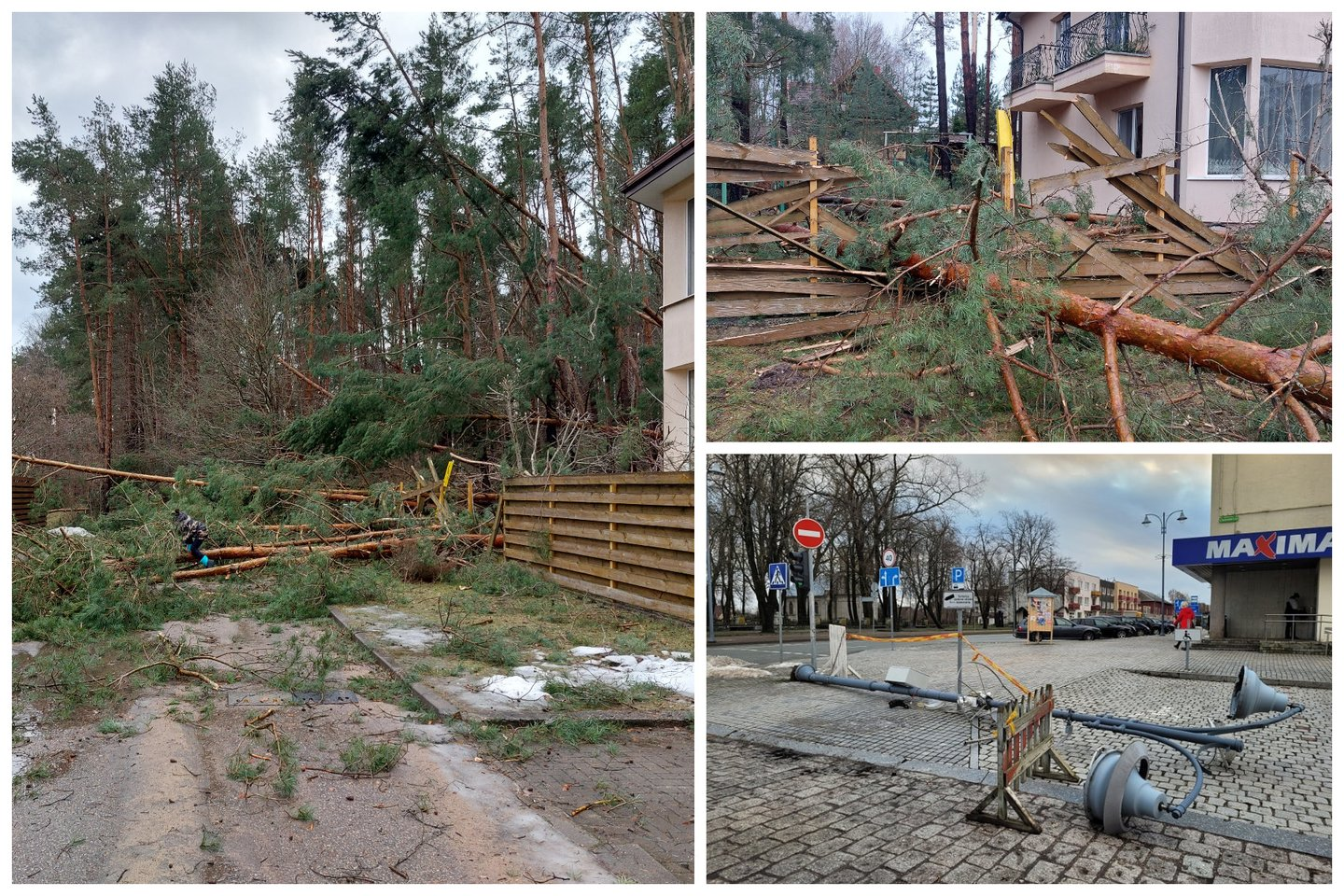 Consequences
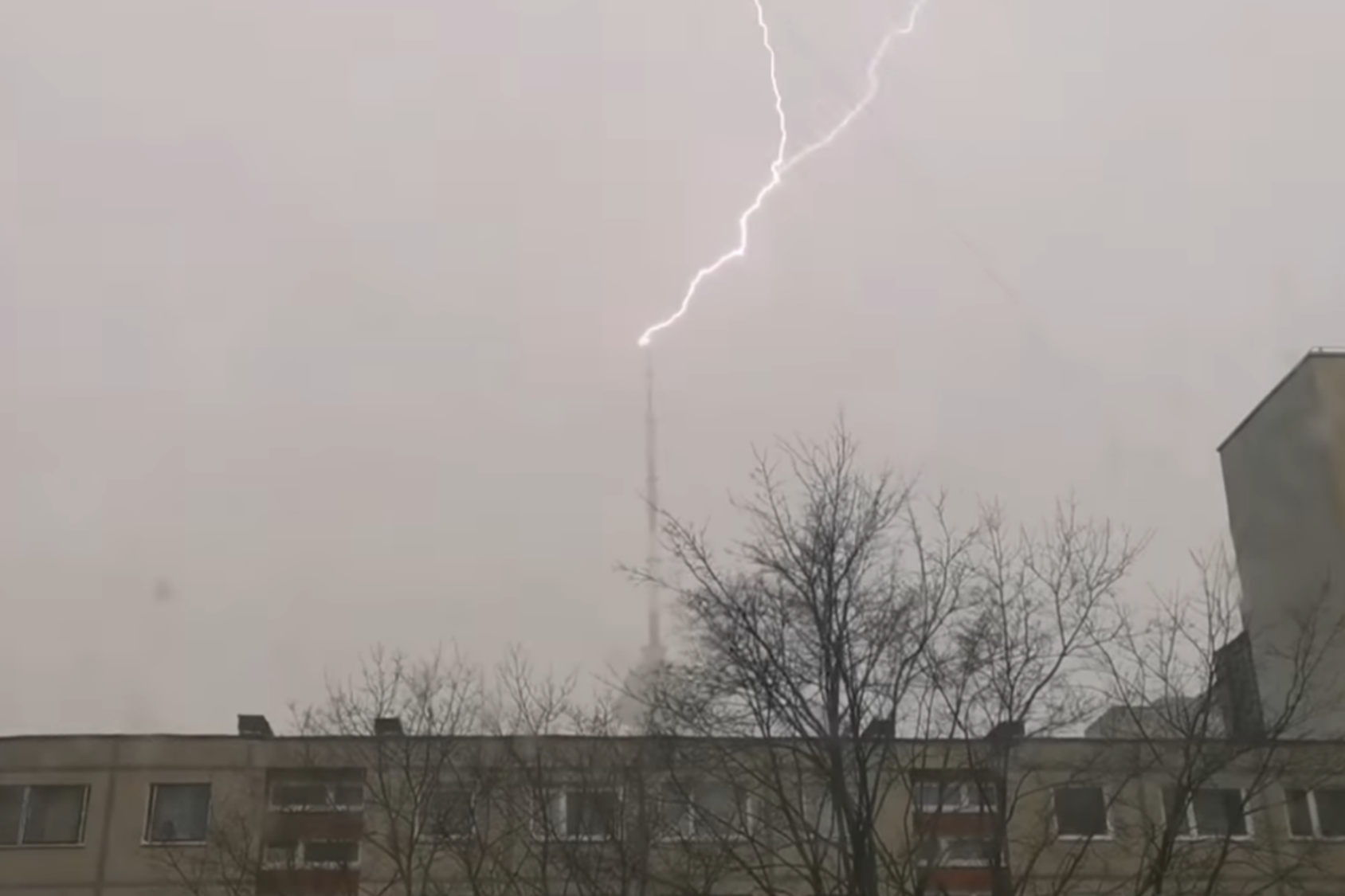 Trees downed;
Power outages;
Damage to private and public infrastructure.
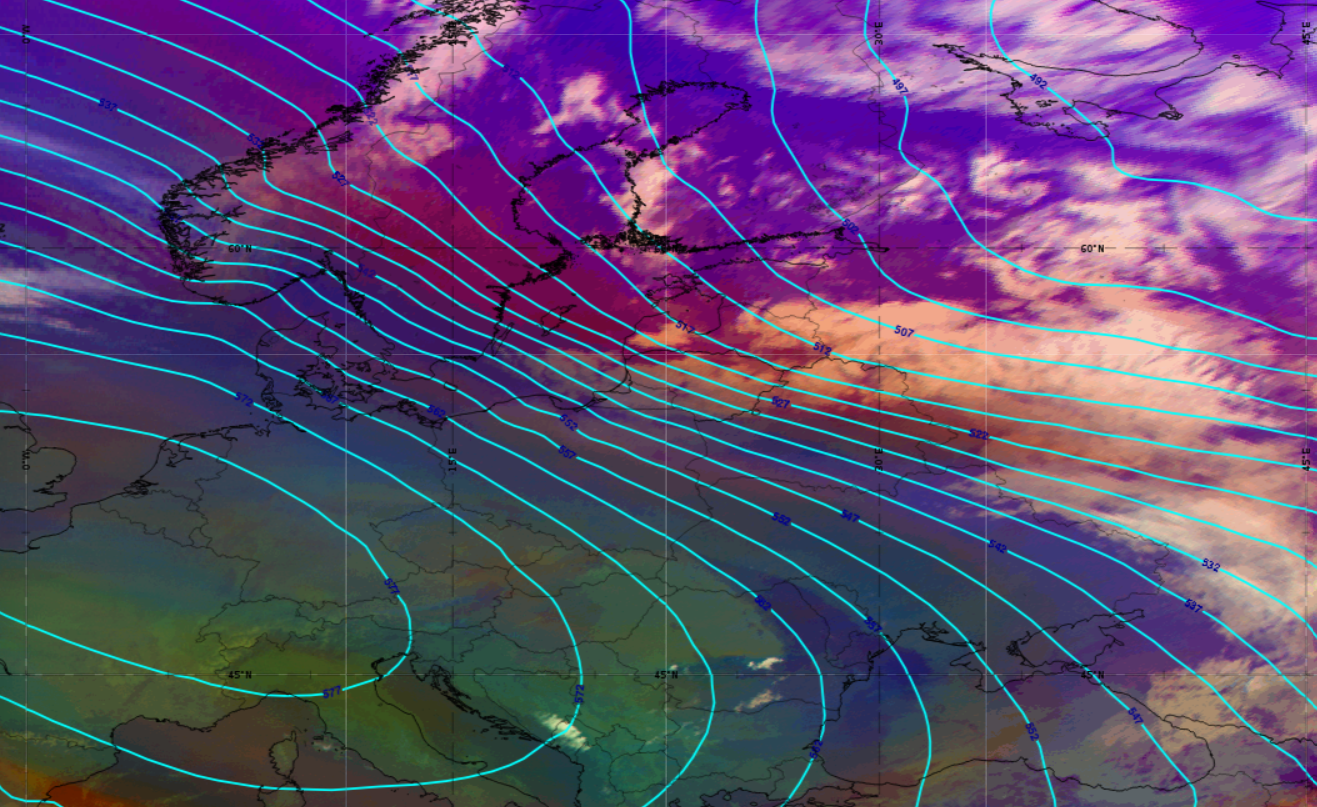 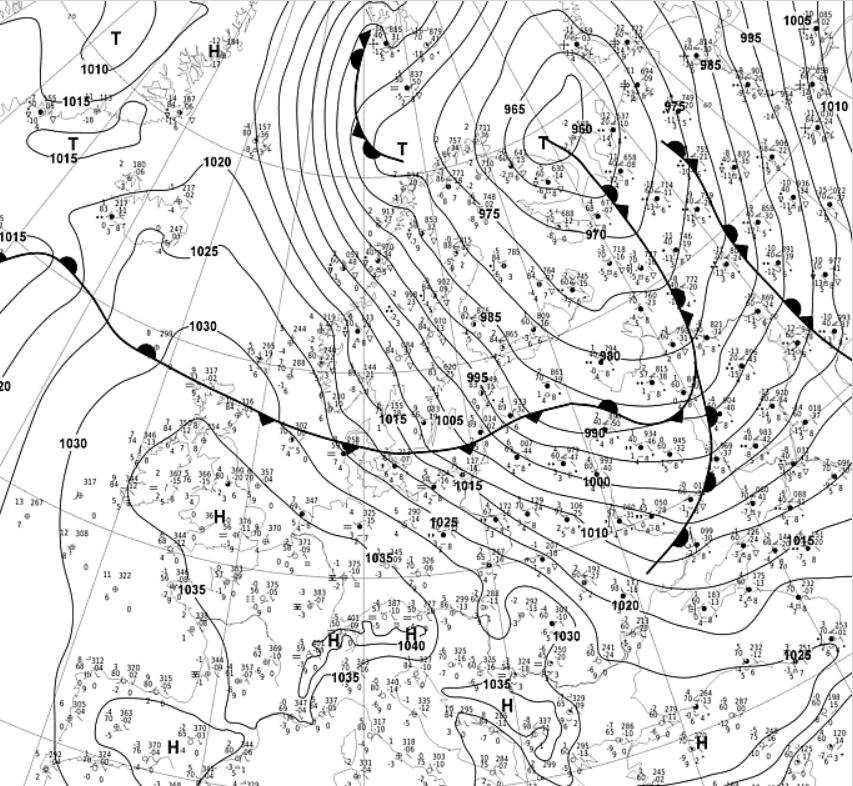 Synoptical conditions and conceptual models analysisSynoptical situation 2022.01.14 06 UTC and  Airmass RGB + Geopotential height 500 hPa
Airmass RGB 2022.01.14 09 UTC + Ana/Kata Cold front clouds color scheme
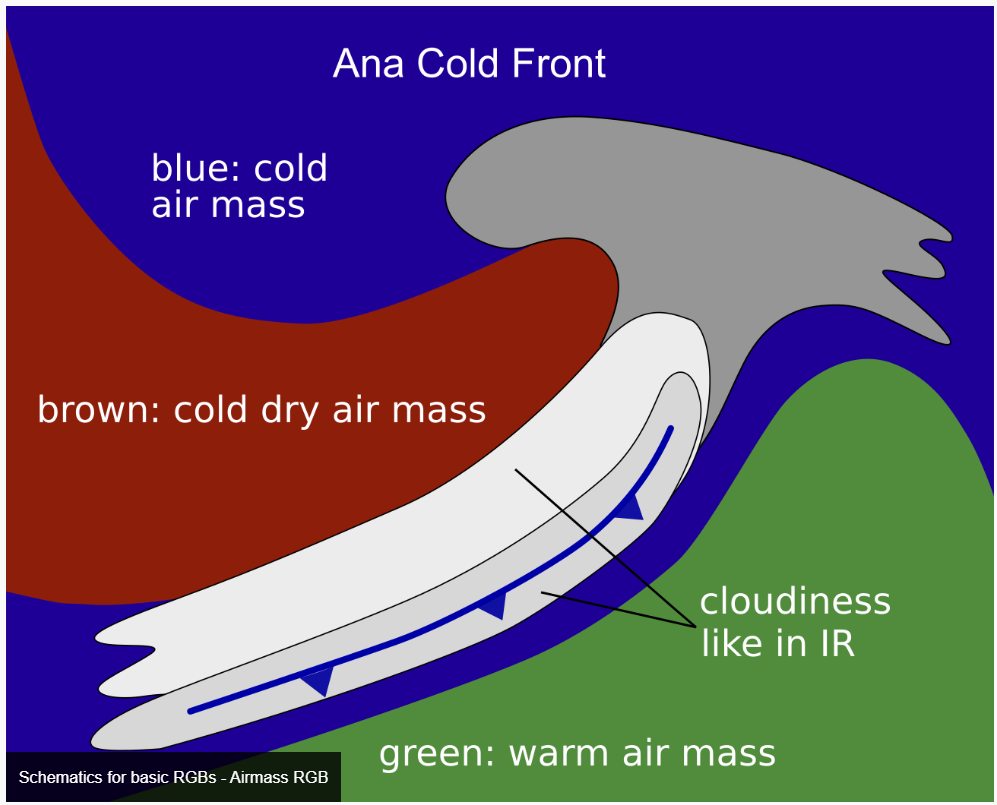 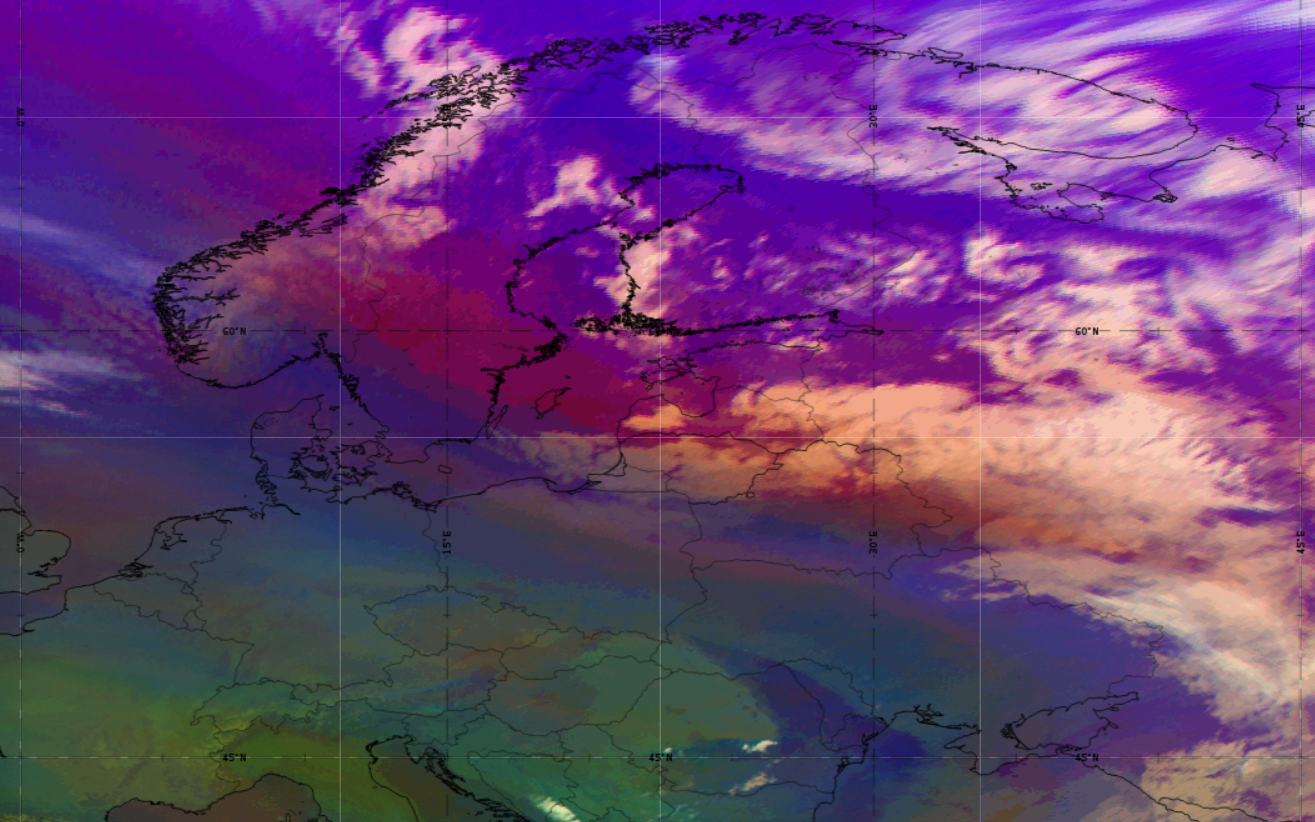 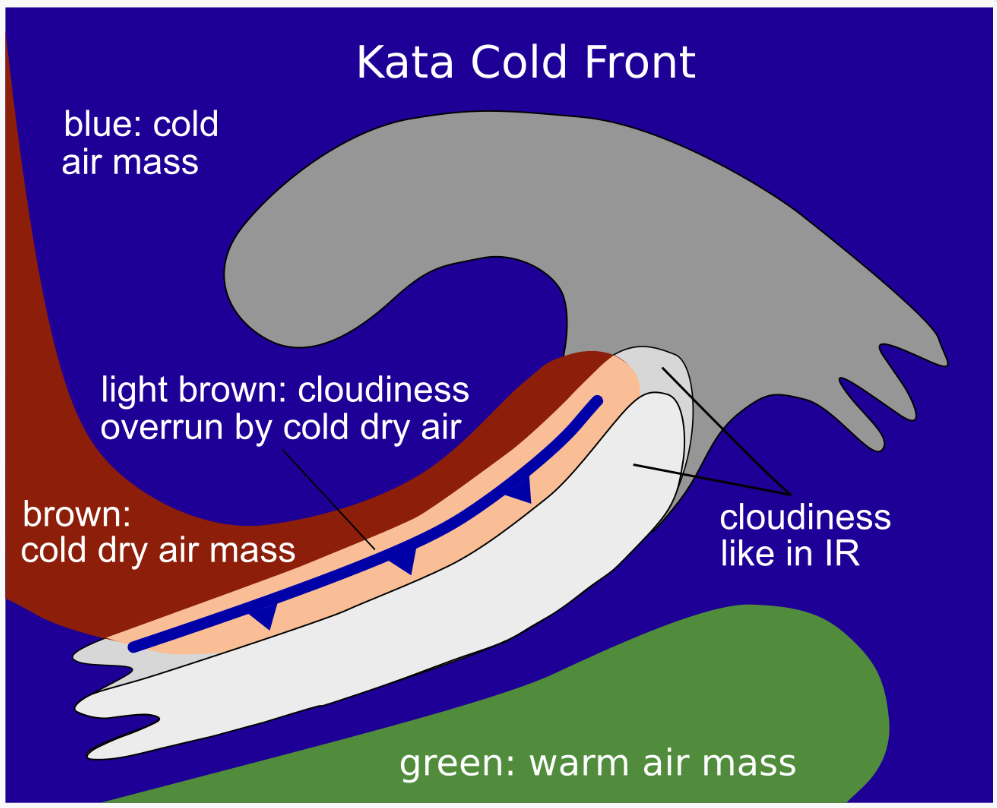 Dust RGB 2022.01.14 09 UTC + Ana/Kata Cold front clouds color scheme
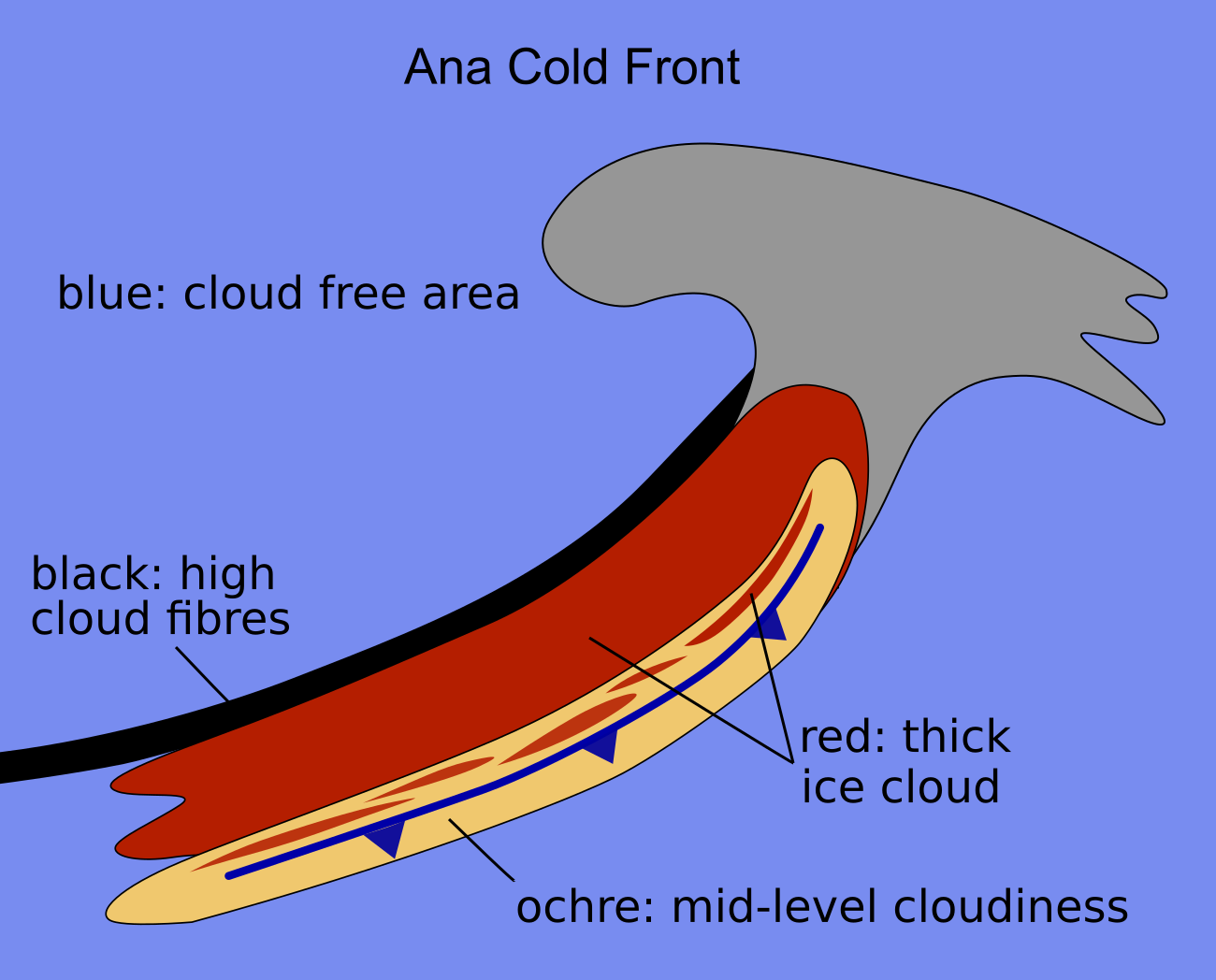 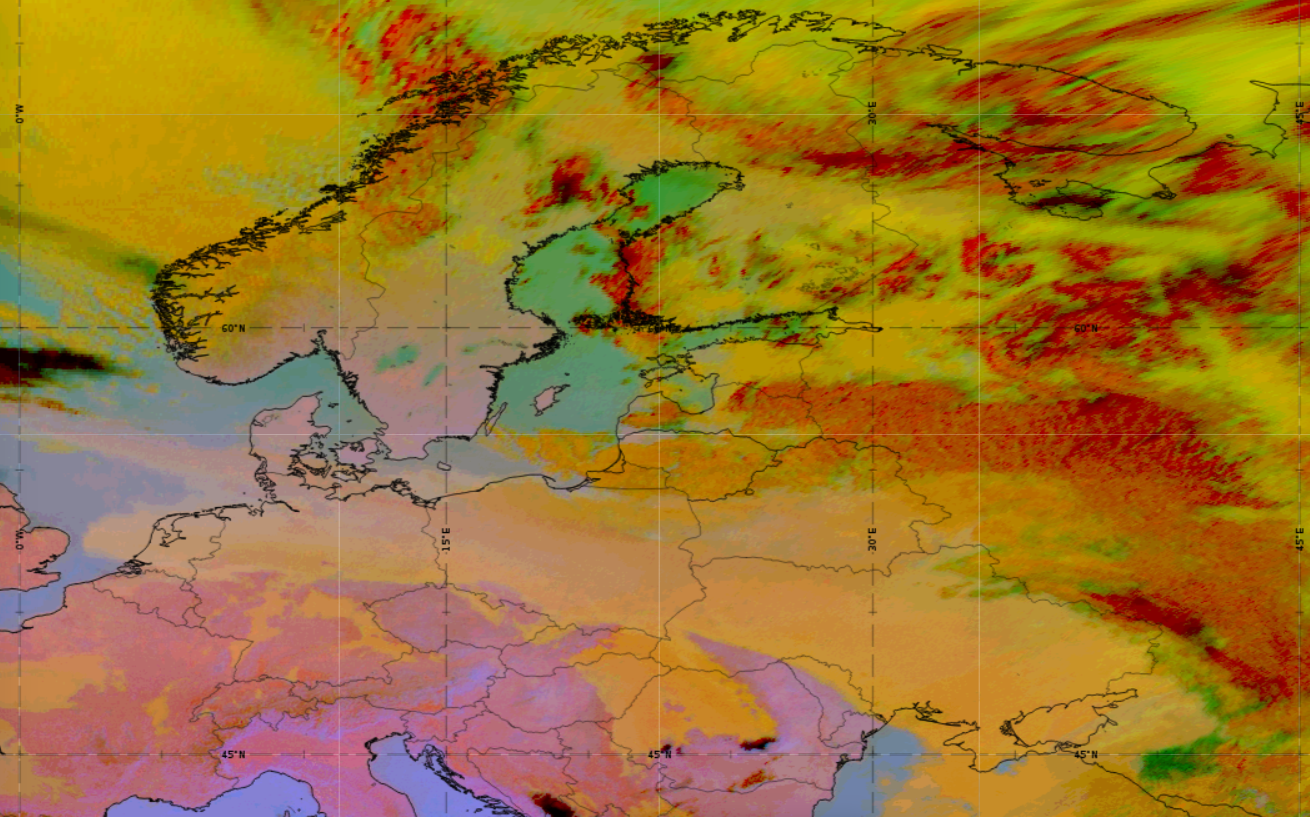 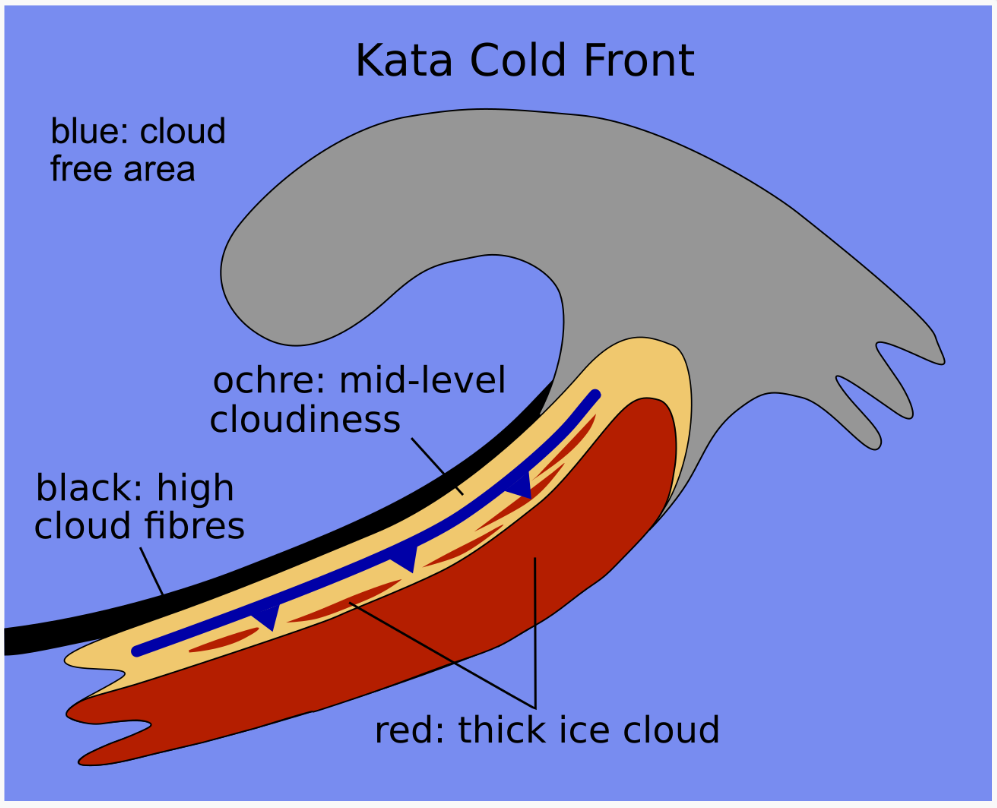 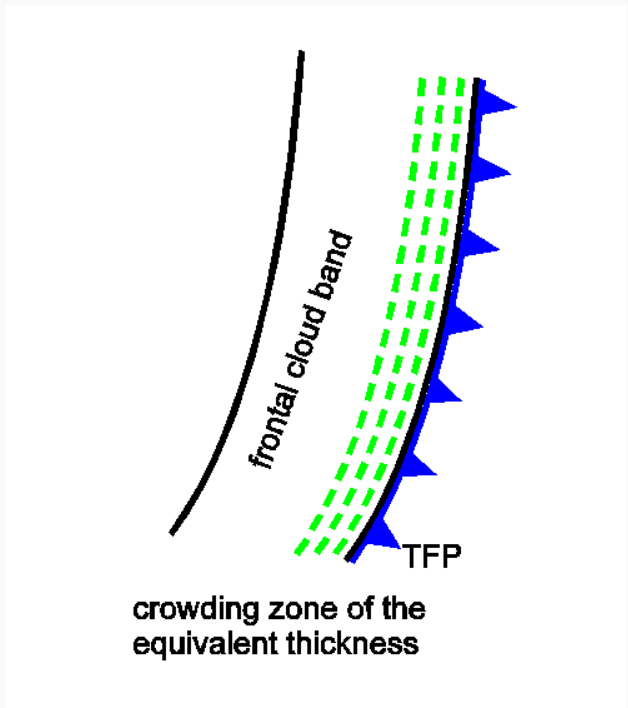 Airmass RGB 2022.01.14 09 UTC + TFP + Thickness 500-1000 hPa
Ana Cold Front
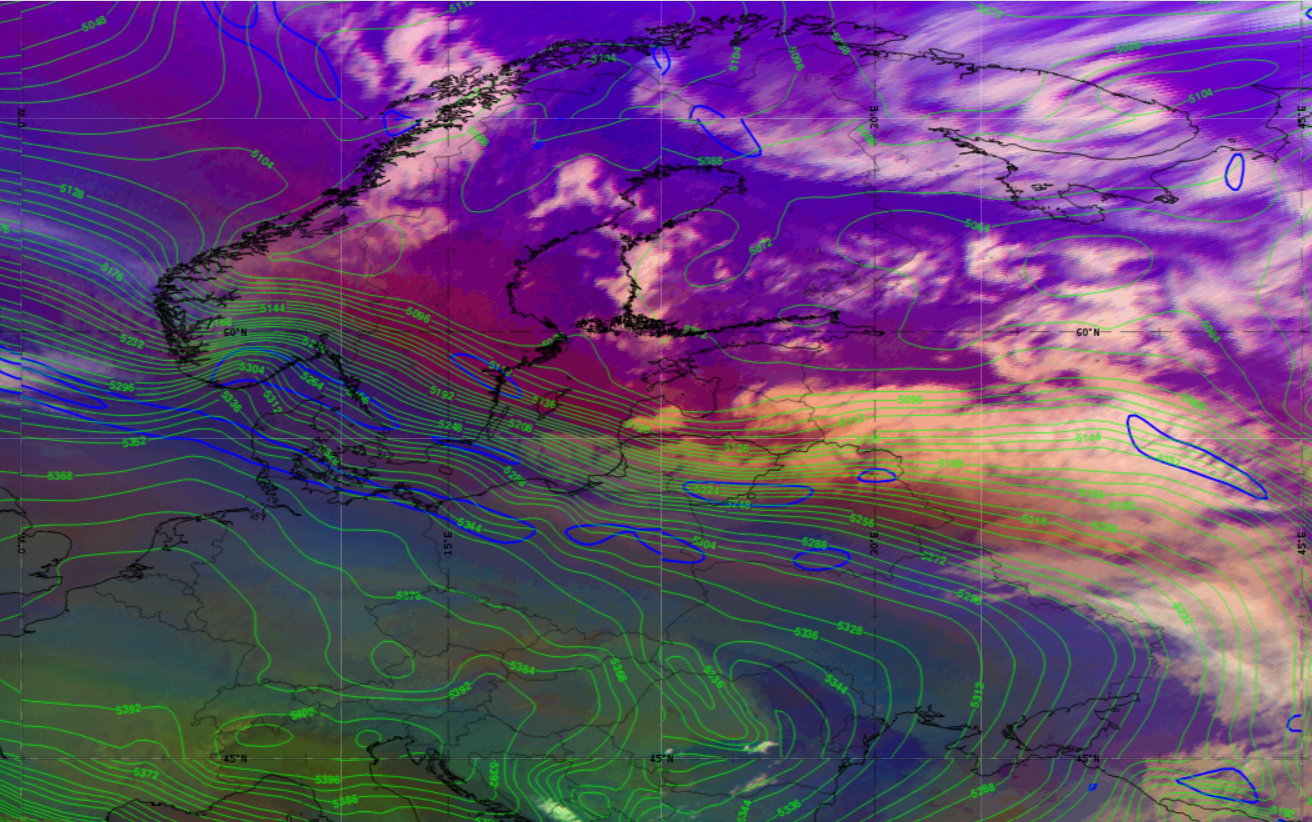 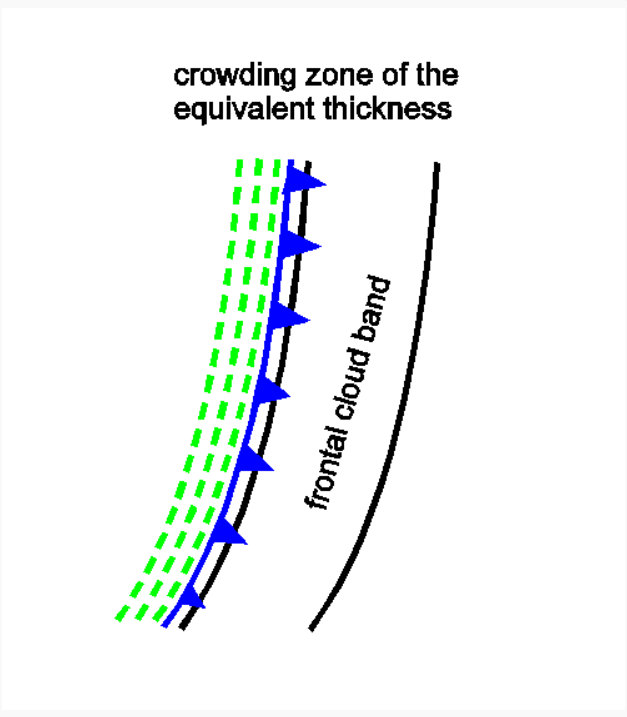 Kata Cold Front
Airmass RGB 2022.01.14 09 UTC + Temperature advection 700 hPa
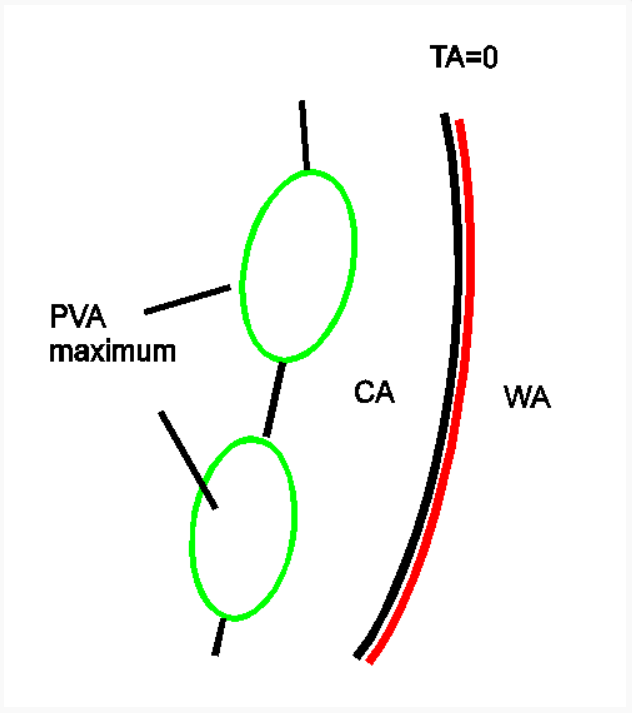 Ana Cold Front
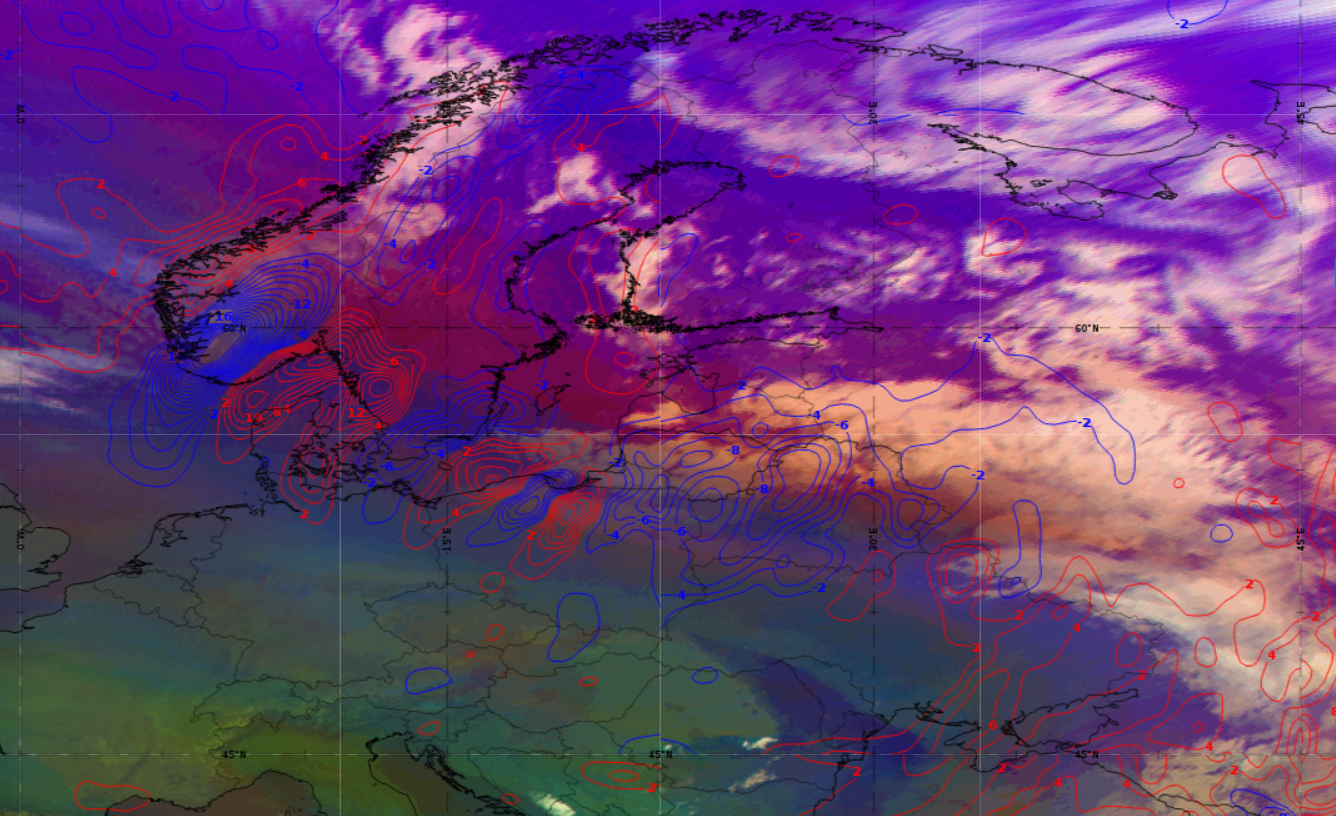 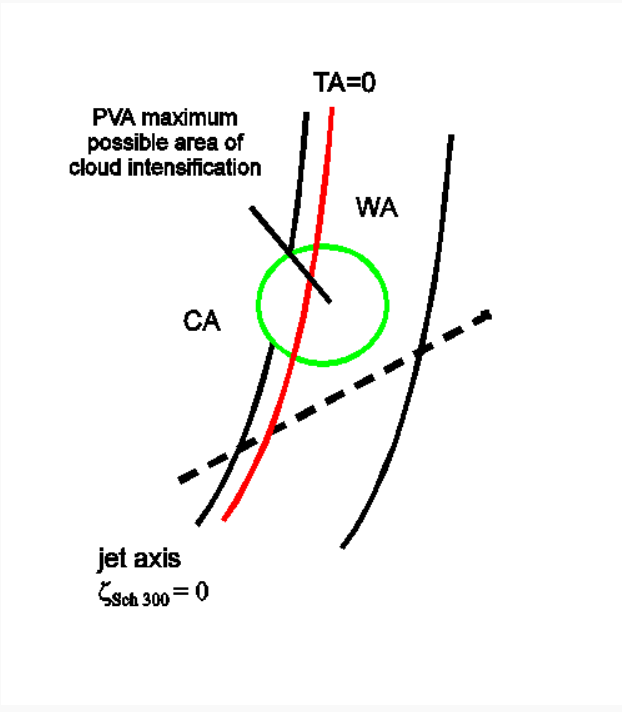 Kata Cold Front
Airmass RGB 2022.01.14 09 UTC + PVA 500 hPa
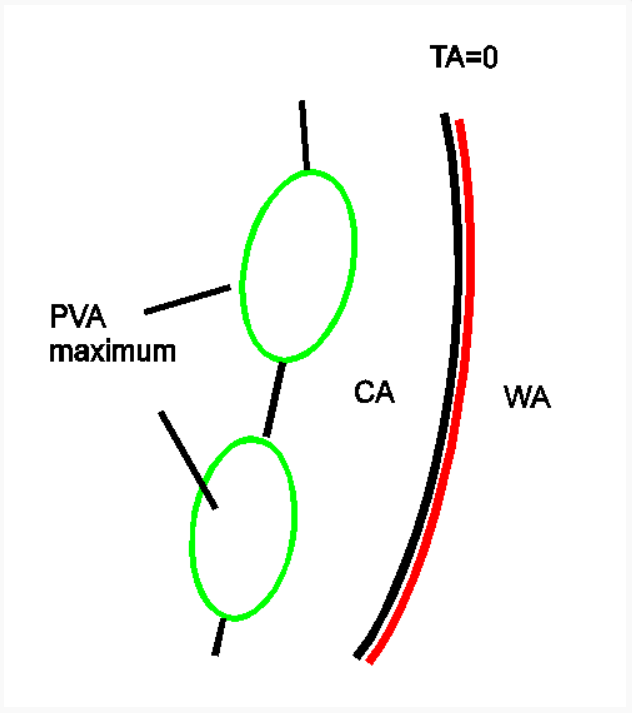 Ana Cold Front
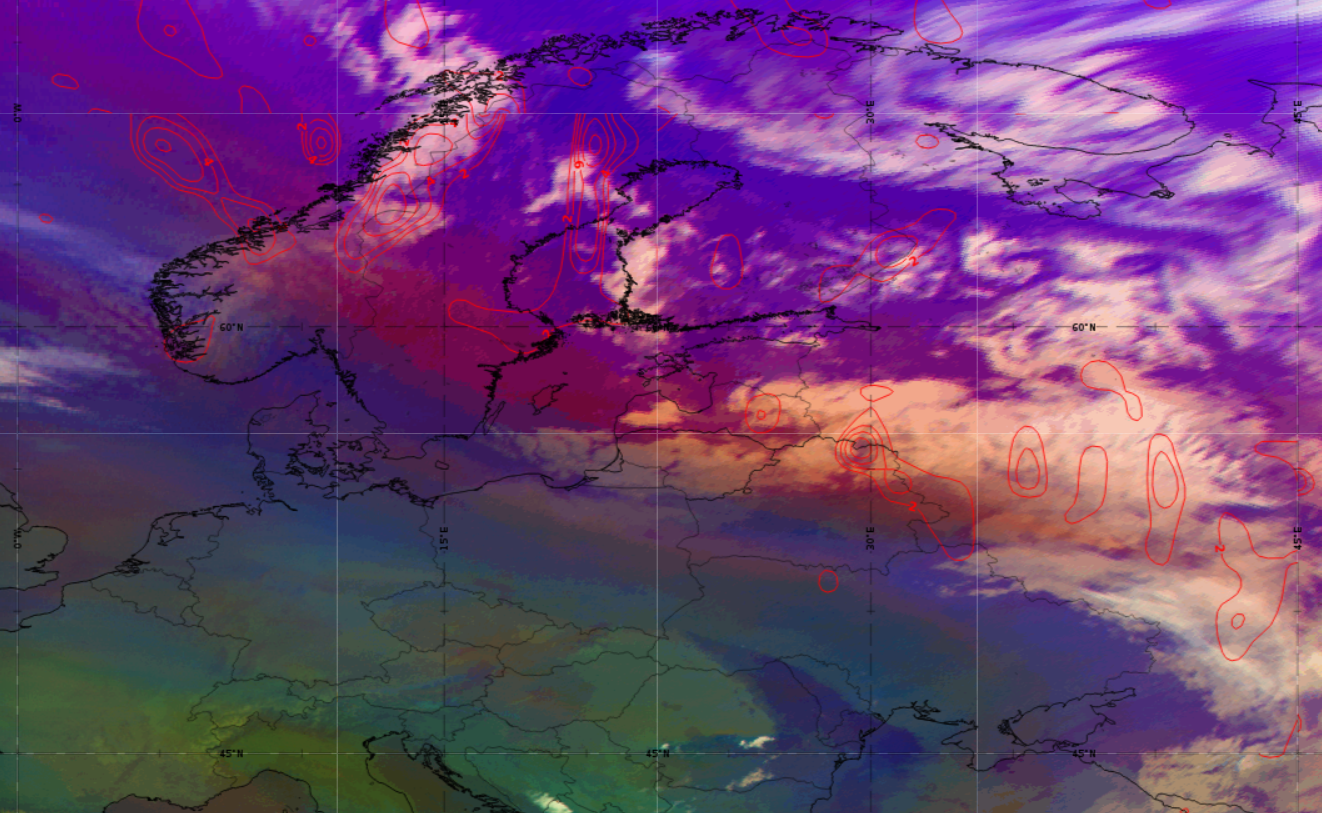 Kata Cold Front
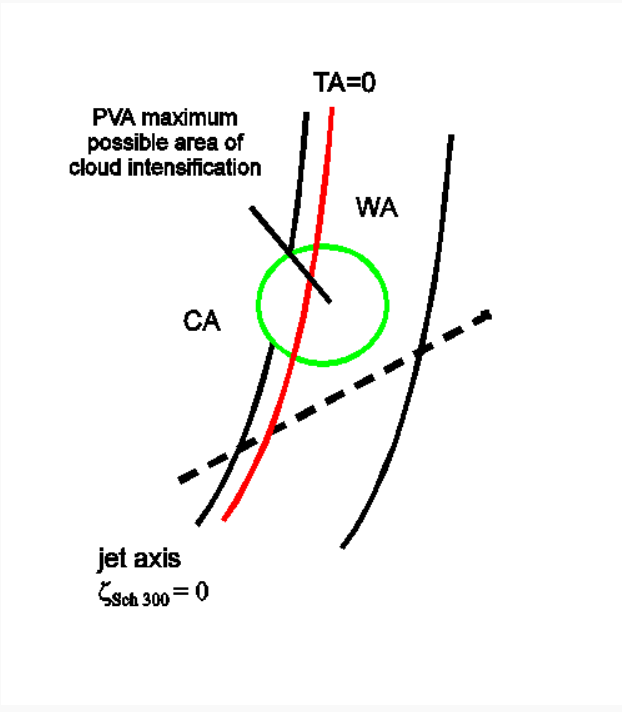 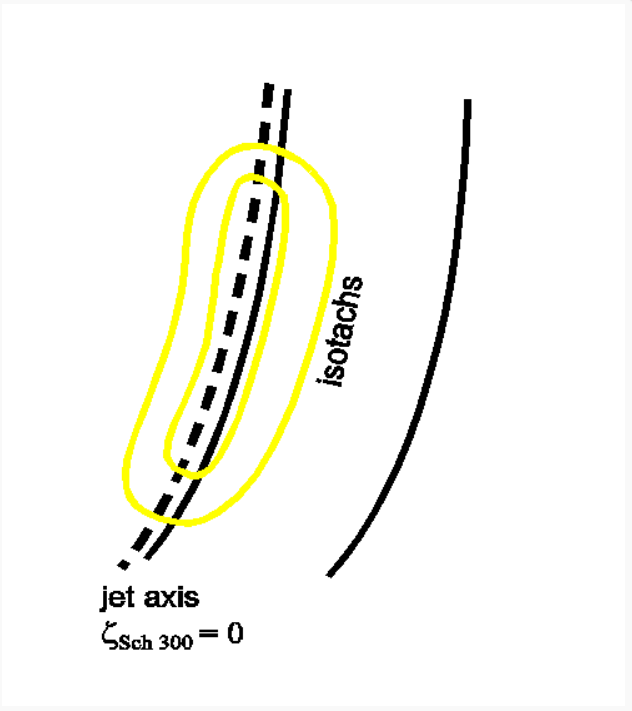 Airmass RGB 2022.01.14 09 UTC + Isotachs 300 hPA
Ana Cold Front
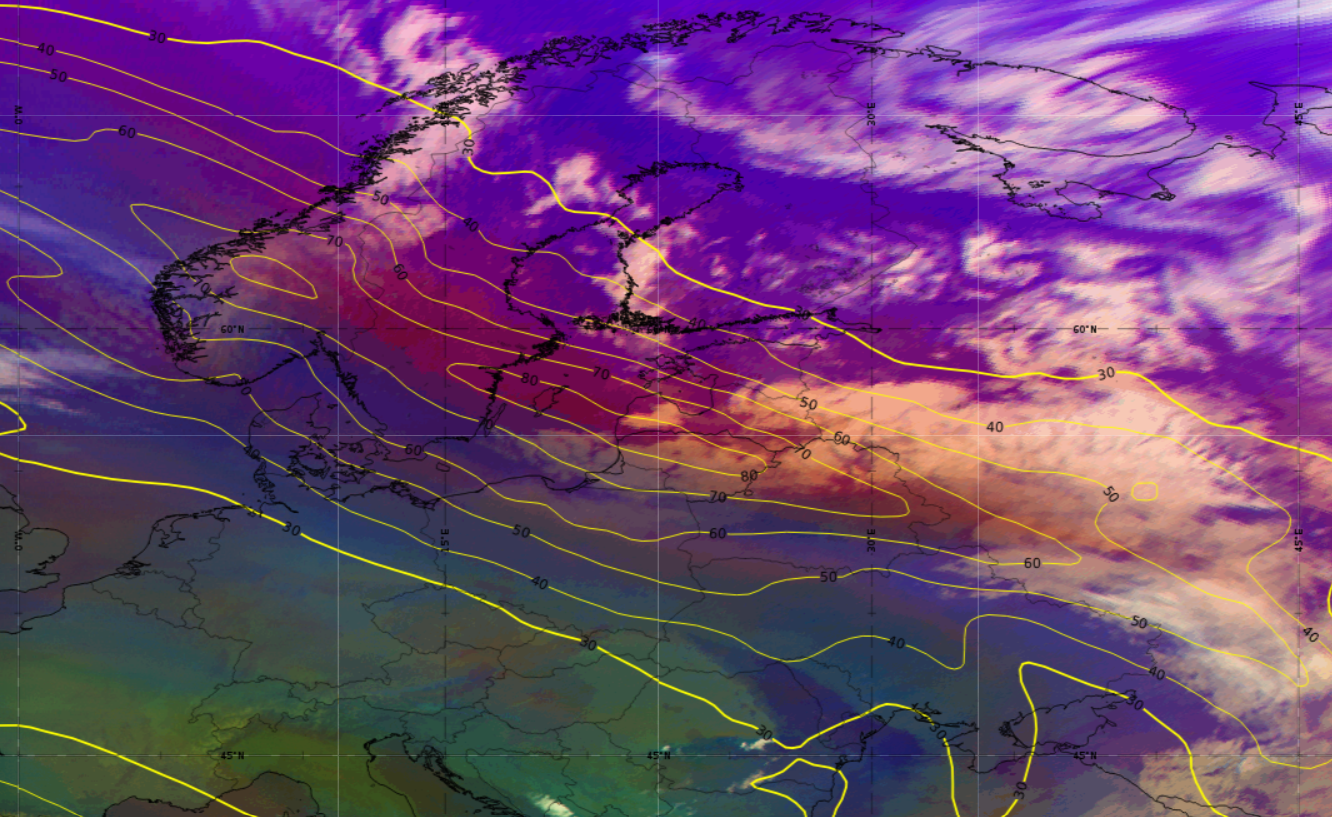 Kata Cold Front
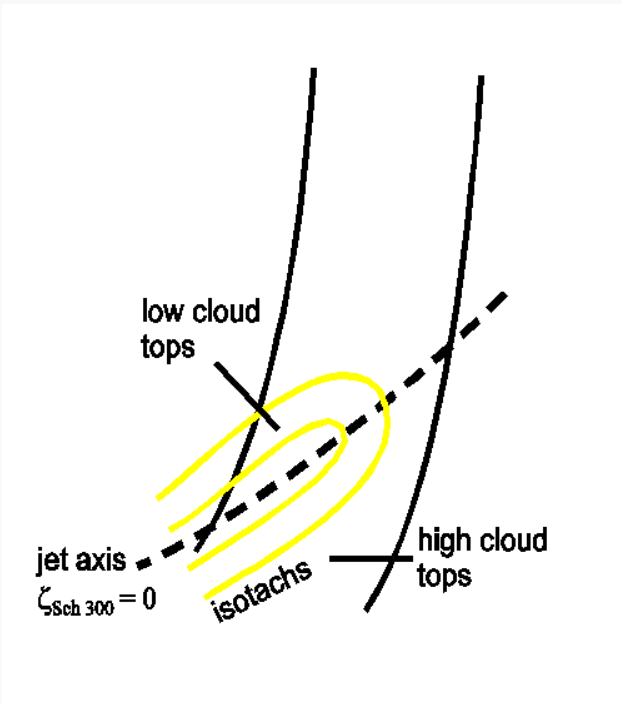 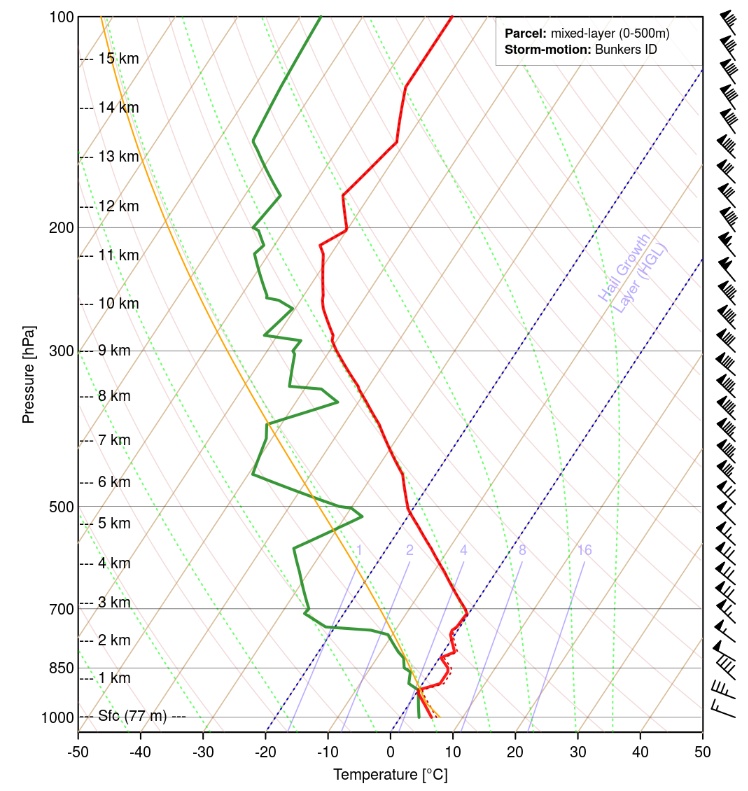 Convection influence for wind gusts (convective)?
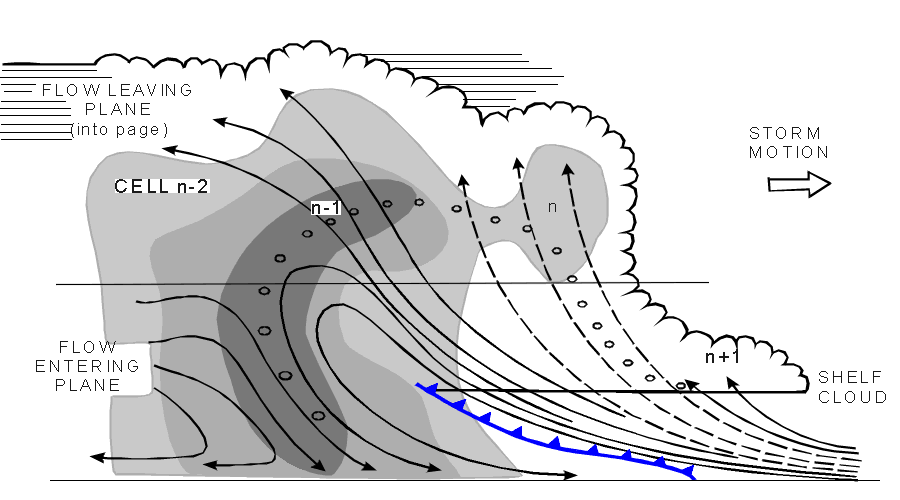 Sounding of Kaunas of 2022.01.14 00 UTC
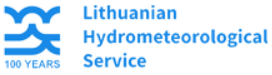 Thank you for your attention
Questions/Discussion

Which cold front type it could be? Ana Cold Front or Kata Cold Front?

Front intensification by Jet crossing influence?
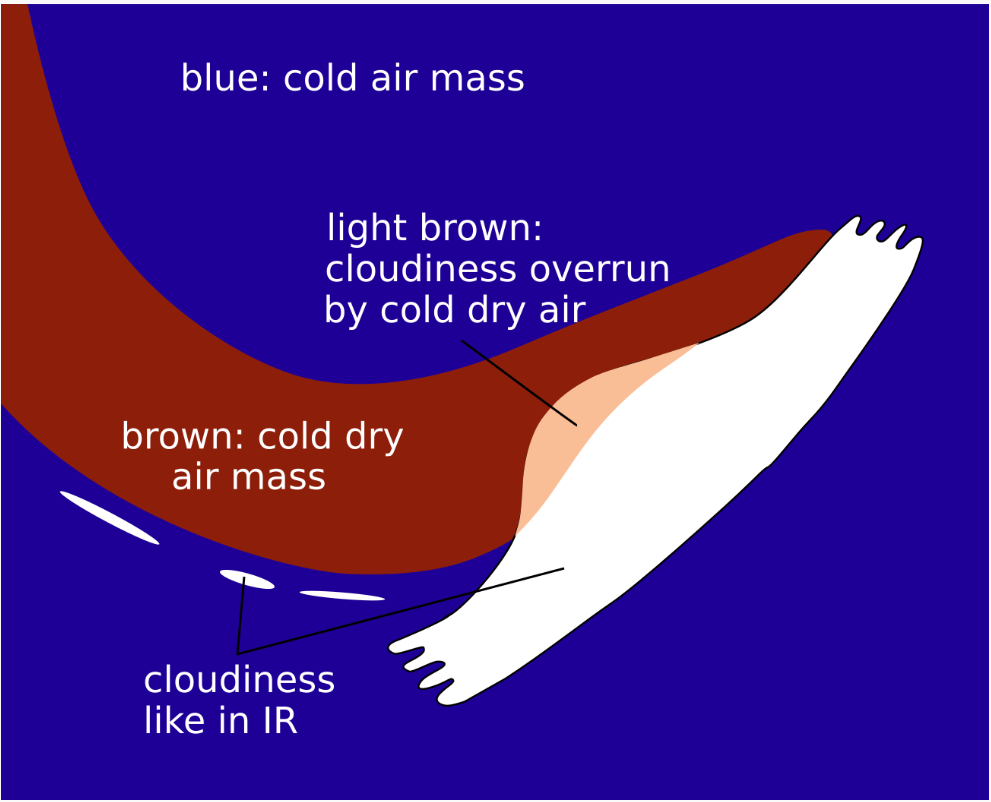 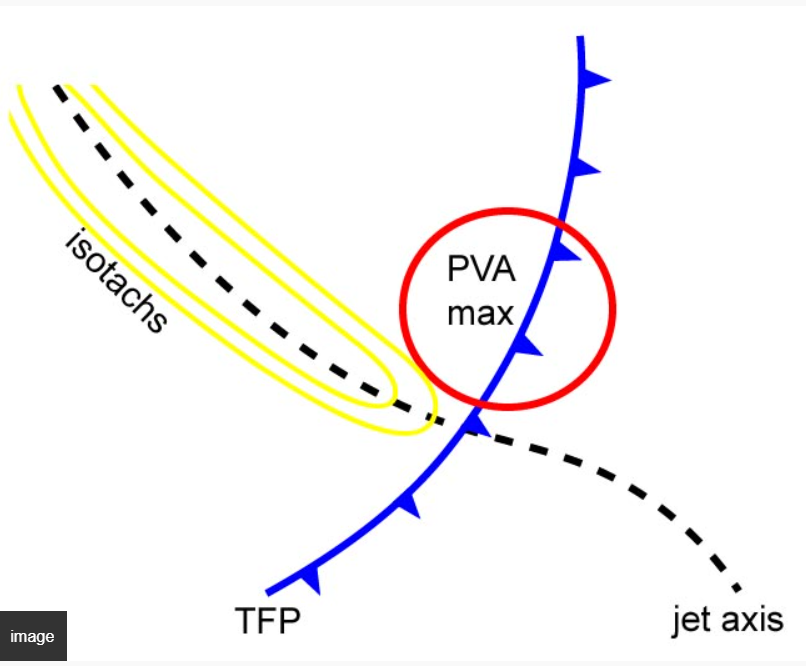